ПОСЛЕДОВАТЕЛЬНОСТЬ 
ПОСТРОЕНИЯ ВИДОВ
НА ЧЕРТЕЖЕ
Ковалёв А.Н.
Задание.
Выполнить чертеж детали «ОПОРА» по наглядному изображению. 
(см. рис.)
Масштаб изображения 1:1
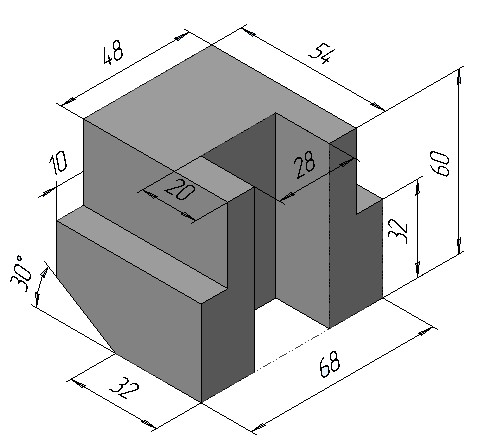 1. Представим общую исходную геометрическую форму детали. (параллелепипед, куб, цилиндр или др.)
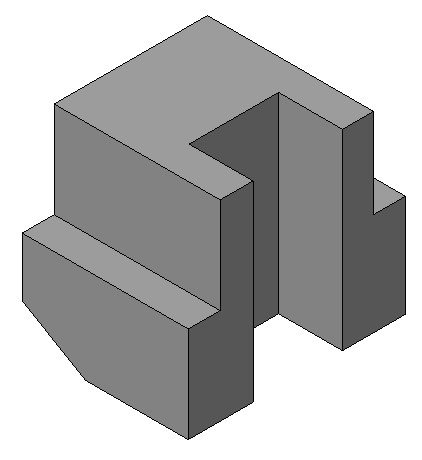 2. Определим направление проецирования и положение видов чертежа. Построим эскиз детали.
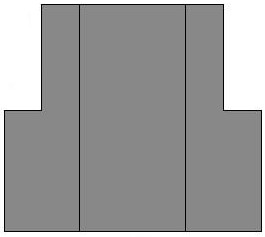 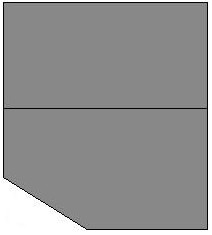 Вид сверху
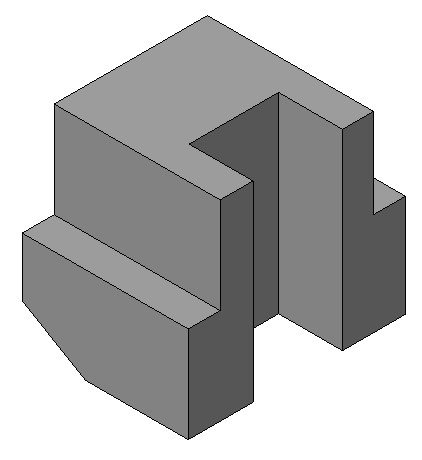 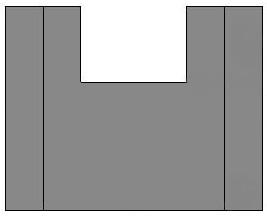 Вид 
сбоку
Главный 
вид
3. Определим количество и положение невидимых линий на эскизе.
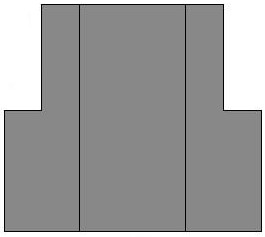 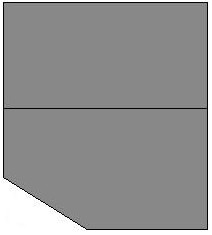 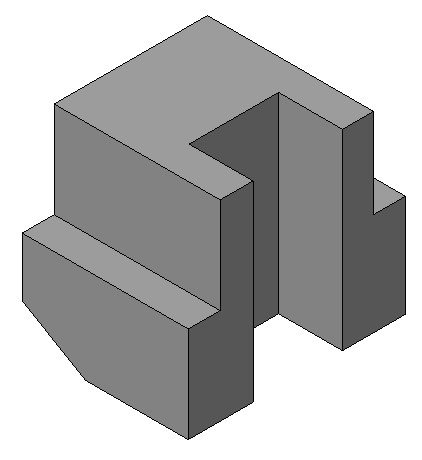 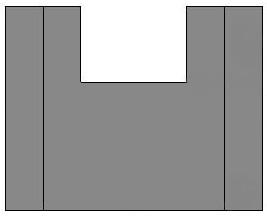 4. Построить оси.
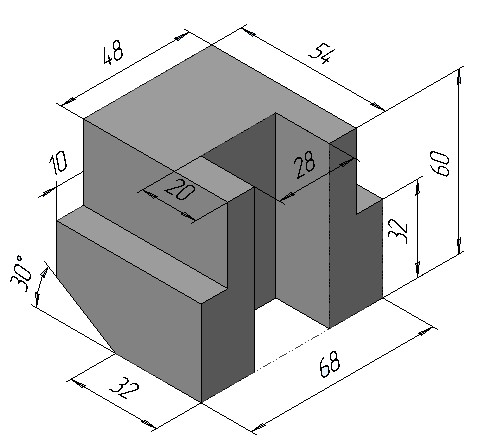 5. Построить базовые линии.
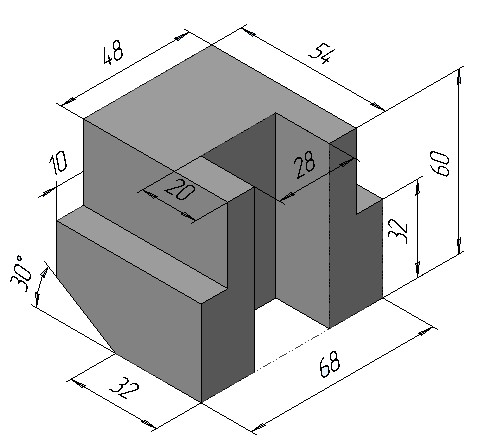 Спроецируем переднюю грань параллелепипеда на фронтальную плоскость (V).
Главный вид
60
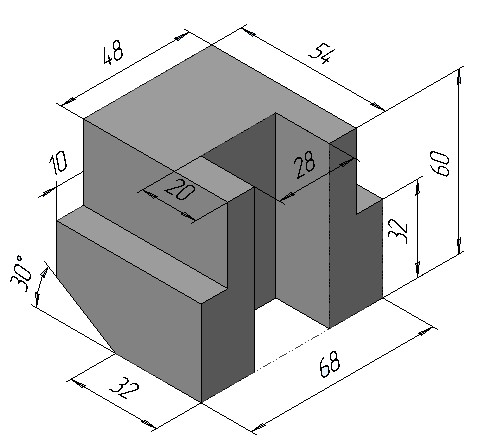 68
Спроецируем верхнюю грань параллелепипеда на горизонтальную плоскость (Н).
Главный вид
60
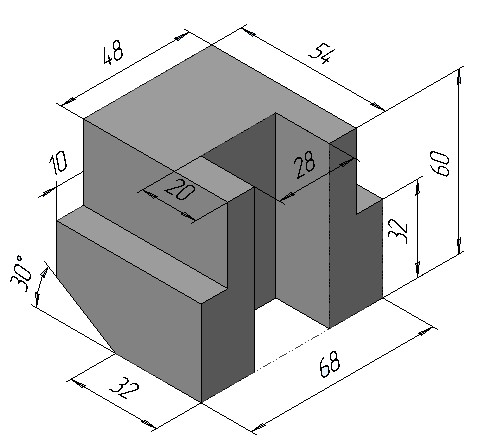 68
Вид сверху
54
68
Спроецируем боковую грань параллелепипеда на горизонтальную плоскость (Н).
Главный вид
Вид сбоку
60
60
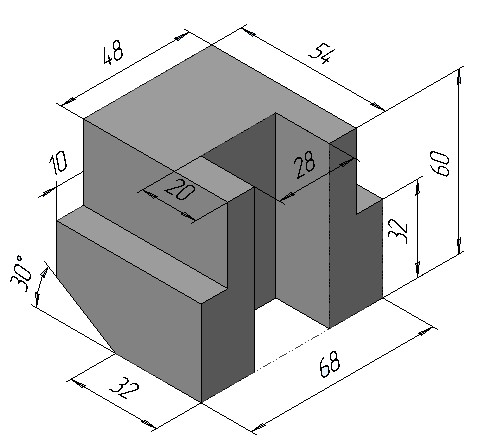 54
68
Вид сверху
54
68
6. Построить исходные формы видов.
60
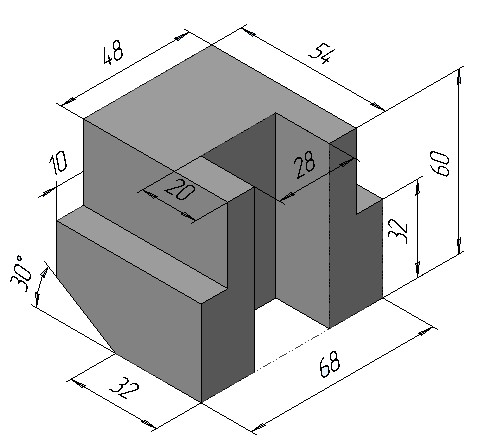 54
68
54
7. Построить оси симметрии.
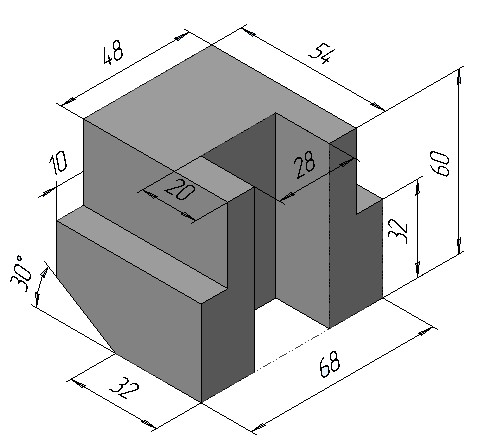 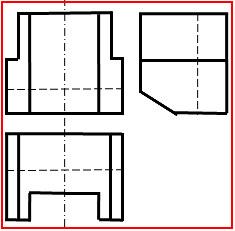 9. Построить видимые линии на виде спереди и сверху.
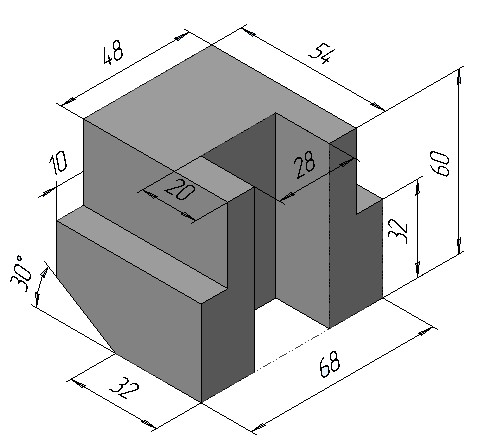 14
14
10
10
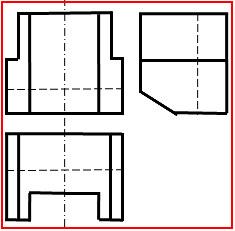 9. Построить видимые линии на виде спереди, сверху и сбоку
32
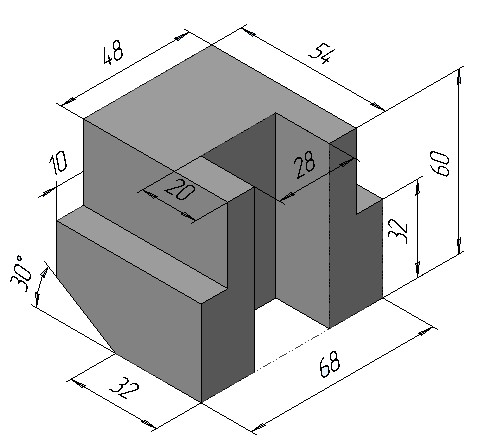 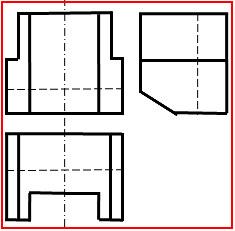 9. Построить видимые линии на виде спереди, сверху и сбоку
32
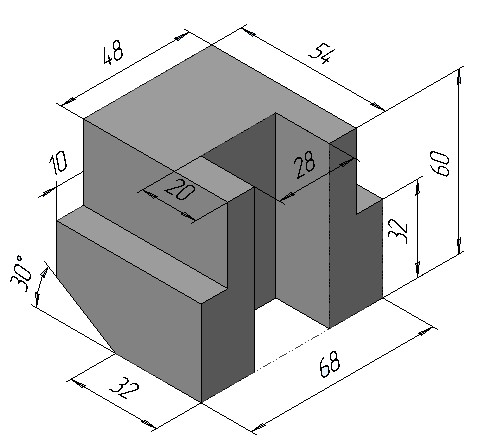 20
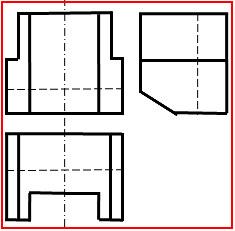 10. Построить невидимые линии на виде спереди, сверху и сбоку
20
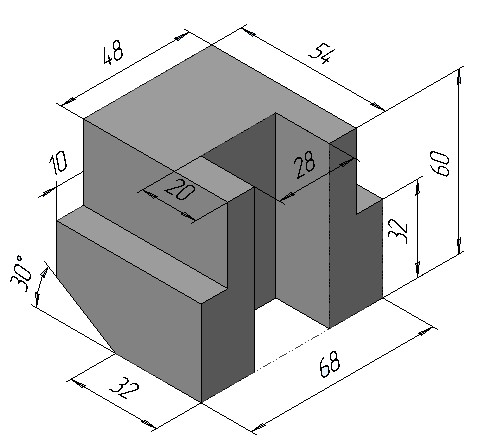 32
10. Выделить видимые контуры детали сплошной толстой основной линией .
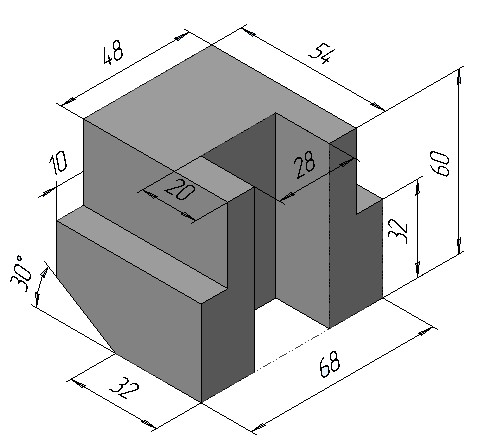 11. Удалить лишние линии и нанести размеры.
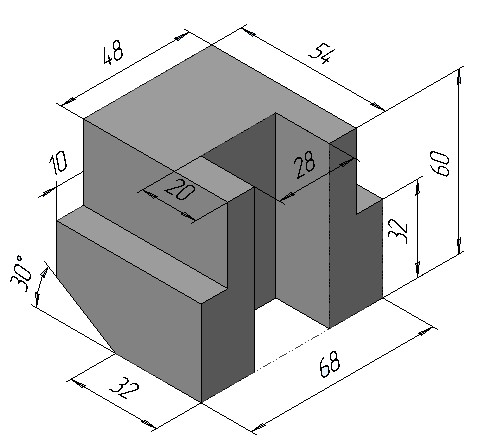